ТЕМА 6
БЮДЖЕТНАЯ КЛАССИФИКАЦИЯ РЕСПУБЛИКИ БЕЛАРУСЬ
Вопросы для рассмотрения :
1. Понятие, состав и роль бюджетной классификации;
2. Классификация доходов бюджета;
3. Классификация расходов бюджета.
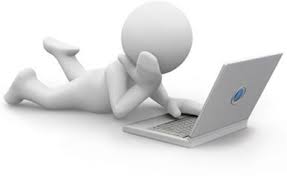 Понятие, состав и роль бюджетной классификации
Бюджетная классификация - это систематизированная группировка доходов, расходов, источников финансирования дефицита бюджетов и видов государственного долга РБ.
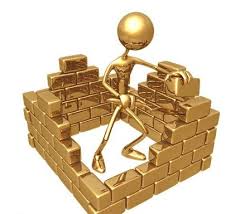 Понятие, состав и роль бюджетной классификации
новая бюджетная классификация
с 1 января 1998 года приказом Министерства финансов от 27 декабря 1997 года
Понятие, состав и роль бюджетной классификации
Порядок применения бюджетной классификации РБ участниками бюджетного процесса регламентируется БКРБ и законом РБ "О бюджетной классификации РБ".
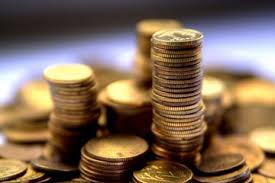 Понятие, состав и роль бюджетной классификации
Состав бюджетной классификации определен статьей 10 БКРБ, а именно:
1. Классификация доходов бюджета;
2. Функциональная классификация расходов бюджета;
3. Экономическая классификация расходов бюджета;
4. Ведомственная классификация расходов бюджета;
5. Программная классификация расходов бюджета;
6. Классификация финансирования дефицита бюджета;
7. Классификация видов государственного долга РБ.
Понятие, состав и роль бюджетной классификации
Основные задачи бюджетной классификации:
1. Обеспечение общего порядка составления и исполнения бюджета;
2. Обеспечение сопоставимости показателей бюджетов различных уровней;
3. Обеспечение обобщения показателей по консолидированным бюджетам территорий;
4. Унификация бюджетной документации об исполнении всех уровней бюджета;
5. Проведение сравнительного анализа показателей бюджетов РБ;
6. Систематизация информации о движении бюджетных потоков;
7. Обеспечение сопоставимости показателей бюджетов РБ и бюджетов других стран;
8. Основа для организации бюджетного учета.
Понятие, состав и роль бюджетной классификации
Требования к бюджетной классификации:
1. Однотипность отражения доходов и расходов бюджета и единство характеристики соответствия доходов и расходов (это позволяет объединить всю документацию, которая необходима для составления проекта бюджета);
2. Увязать показатели бюджета с финансовыми планами и сметами, прогнозным планированием на местном и республиканском уровнях;
3. Должна быть четкая система распределения и группировки доходов и расходов, которая дает представление о платежах и полученных бюджетных средствах.
Классификация доходов бюджета
5 уровней классификации доходов:
группа, 
подгруппа, 
вид,
раздел, 
подраздел.
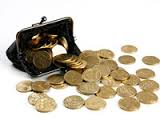 Классификация доходов бюджета
Код классификации доходов состоит из 7 знаков, которые распределяются по уровням следующим образом: 
группа маркируется одним знаком, т.е. один разряд;
подгруппа - один знак (2й разряд);
вид - одним знаком (3 разряд);
раздел - двумя знаками (4,5 разряды); 
подраздел - два знака (6,7 разряд).
Классификация доходов бюджета
При отсутствии уровня классификации используется позиция "0".
Классификация доходов бюджета
Задачи классификации доходов:
1. Разграничить налоговые и неналоговые поступления в бюджет;
2. Сгруппировать налоги, сборы ( пошлины) в разделе налоговых баз;
3. Обеспечить получение информации об источниках формирования, включенных в бюджет целевых фондов;
4. Обеспечить анализ налоговой системы, состава и структуры налогов и налоговой нагрузки.
Классификация доходов бюджета
Налоговые и неналоговые доходы бюджета разделяются по признаку экономического содержания на 4 группы (первый классификационный признак):
- налоговые доходы имеют код 1000000
- неналоговые доходы 3000000
- безвозмездные поступления 400000.
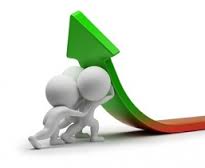 Классификация расходов бюджета
Функциональная классификация состоит из 4 уровней: 
- раздел, имеет 2 знака и определяет расходование средств бюджета на выполнение функций государства;
- подразделы, имеют 2 знака и они корректируют направление средств бюджета на выполнение функций государства в пределах раздела;
- виды расходов, имеют 2 знака и они обеспечивают детализацию расходов на осуществление деятельности государства в пределах подразделов;
- параграфы, имеют 3 знака и они применяются для детализации расходования средств на конкретное мероприятие и направление деятельности.
Классификация расходов бюджета
Всего функциональная классификация включает 10 разделов:
01 - общегосударственные расходы;
02 - национальная оборона;
03 - судебная власть, правоохранительная деятельность;
04 - национальная экономика;
05 - охрана окружающей среды;
06 - ЖКХ;
07 - здравоохранение;
08 - физкультура, спорт, культура, СМИ;
09 - образование;
10 - социальная политика.
Классификация расходов бюджета
Программная классификация имеет 2 уровня:
1) Бюджетные программы, которые утверждены в установленном порядке;
2) Подпрограммы, они детализируют расходы в рамках бюджетных программ.
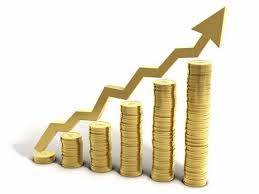 Классификация расходов бюджета
Код программной классификации состоит из 5 знаков:
 три первых означают вид программы; 
два вторых - подпрограмму.
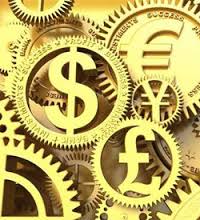 Классификация расходов бюджета
Экономическая (предметная) классификация состоит из 4 уровней: 
- категория расходов;
- статья расходов;
- подстатья расходов;
-элемент расходов.
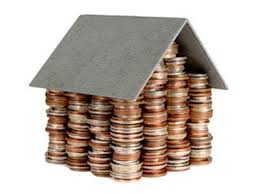 Классификация расходов бюджета
Код экономической классификации состоит из 7 знаков, которые распределяются следующим образом:
категория 1 знак; 
статья 2 знака;
подстатья 2 знака; 
элемент 2 знака.
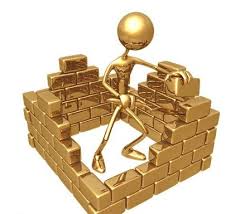 Классификация расходов бюджета
Ведомственная классификация расходов состоит из одного уровня:
 главы и имеет 3-хзначный код.
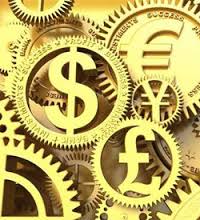 СПАСИБО ЗА ВНИМАНИЕ